28-5
These materials are by the Kongki Ka Project and are made available to you under the terms of the Creative Commons Attribution ShareAlike license 4.0.
You have permission to share and redistribute these materials in any format and to make reasonable revisions and adaptations of this translation, provided that:
You include the above licence and source information.
If you redistribute these materials or create derivatives, you must distribute your contributions under the same license as the original.
 
The Holy Bible, Berean Standard Bible, BSB is produced in cooperation with Bible Hub, Discovery Bible, OpenBible.com, and the Berean Bible Translation Committee. This text of God's Word has been dedicated to the public domain.
 
Hindi text is from Free Bibles India. This translation is made available under the terms of a Creative Commons Attribution-ShareAlike 4.0 International License.
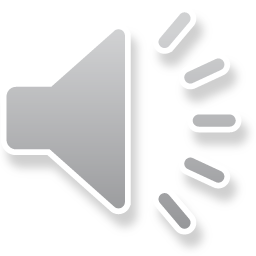 [Speaker Notes: Ch
28 Esther
1. Queen Vashti’s refuses King - 1:1-22 (Left Bottom Room in Palace)
2. Esther’s coronation banquet - 2:1-20 (Right Bottom Room in Palace)
3. Mordecai won’t bow to Haman - 2:21-23, 3:1-6 (Right side of Palace Gate)
4. Haman Plots to kill the Jews - 3:7 – 4:17 (On Palace Roof and Top Left)
5. Esther enters the Throne Room - 5:1-8 (Palace Center)
. Haman builds gallows - 5:9-14 (Right Top)
6The King asks Haman what should be done- 6:1-9 (Left Top Room in Palace)
. 7.  Haman leads Mordecai on King’s Horse - 6:10-14 (Right Bottom)
8Esther exposes Haman - 7:1-10 (Right Top Room in Palace)
. 9.  Mordecai raised up - 8:1 – 10:3 (Left Bottom)]
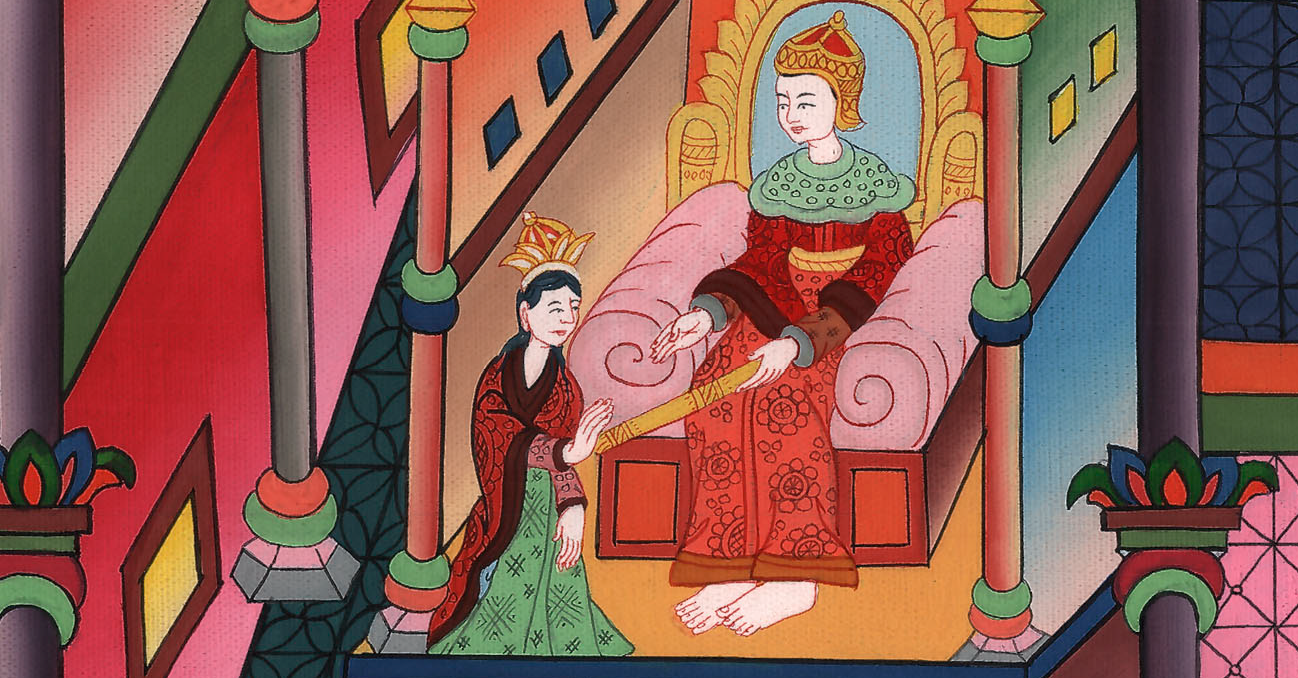 एस्तेर सिंहासन कक्ष में जाती है - एस्तेर 5:1-14
This work is licensed under a Creative Commons Attribution-ShareAlike 4.0 International License
Esther enters the Throne Room – Esther 5:1-14
एस्तेर सिंहासन कक्ष में प्रवेश करती है - एस्तेर 5:1-14
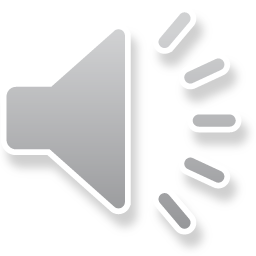 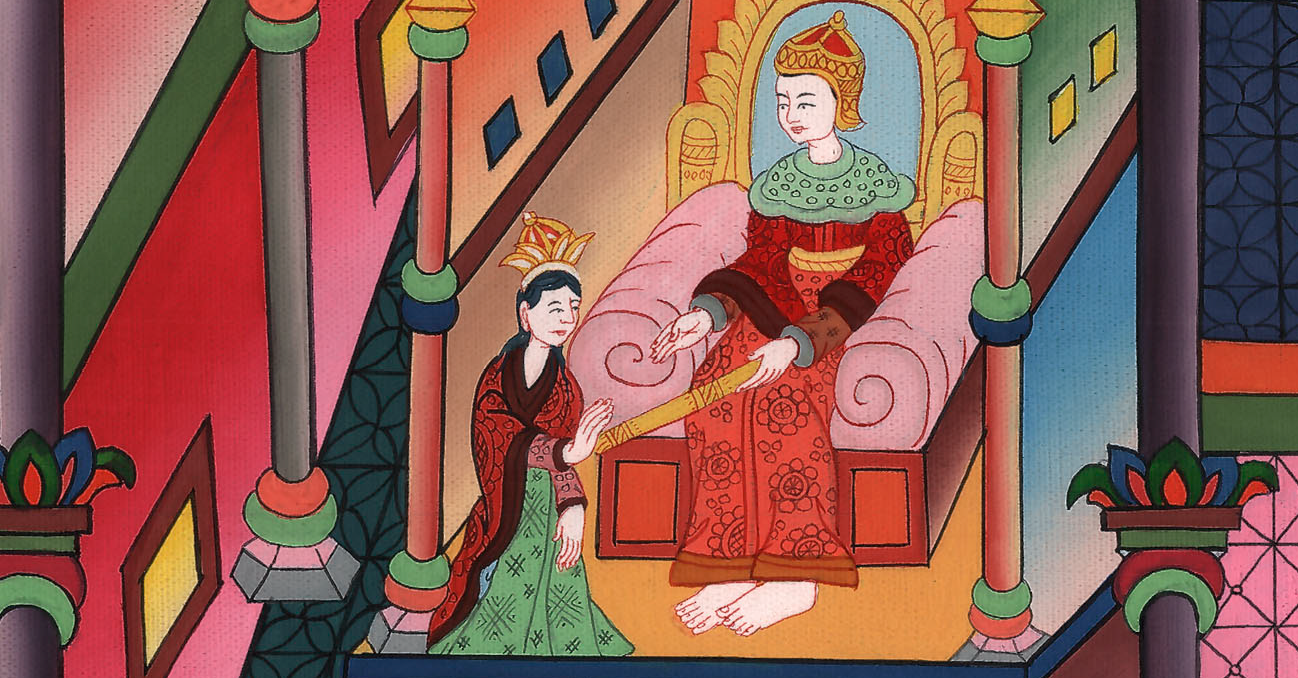 एस्तेर सिंहासन कक्ष में जाती है - एस्तेर 5:1-14
1On the third day, Esther put on her royal attire and stood in the inner court of the palace across from the king’s quarters. The king was sitting on his royal throne in the royal courtroom, facing the entrance.
1तीसरे दिन एस्तेर अपने राजकीय वस्त्र पहनकर राजभवन के भीतरी आँगन में जाकर, राजभवन के सामने खड़ी हो गई। राजा तो राजभवन में राजगद्दी पर भवन के द्वार के सामने विराजमान था;
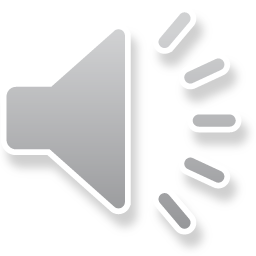 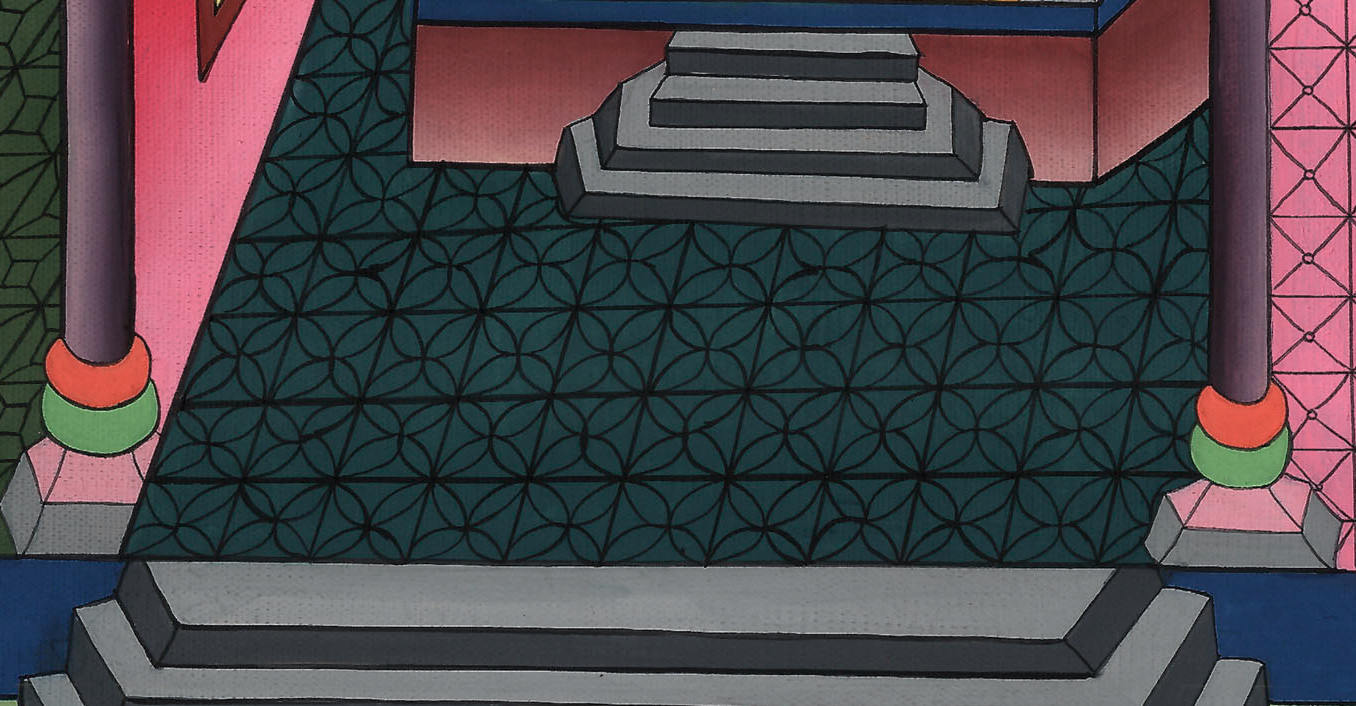 एस्तेर 5:1
2As soon as the king saw Queen Esther standing in the court, she found favor in his sight. The king extended the gold scepter in his hand toward Esther, and she approached and touched the tip of the scepter.
2 और जब राजा ने एस्तेर रानी को आँगन में खड़ी हुई देखा, तब उससे प्रसन्न होकर सोने का राजदण्ड जो उसके हाथ में था उसकी ओर बढ़ाया। तब एस्तेर ने निकट जाकर राजदण्ड की नोक छुई।
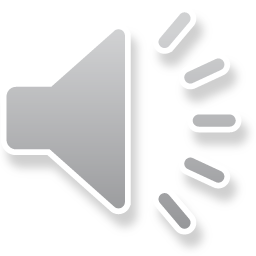 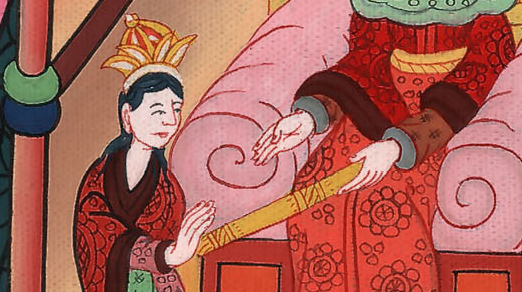 एस्तेर 5:2
3“What is it, Queen Esther?” the king inquired. “What is your request? Even up to half the kingdom, it will be given to you.”
3 तब राजा ने उससे पूछा, “हे एस्तेर रानी, तुझे क्या चाहिये? और तू क्या माँगती है? माँग और तुझे आधा राज्य तक दिया जाएगा।”
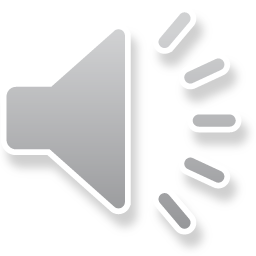 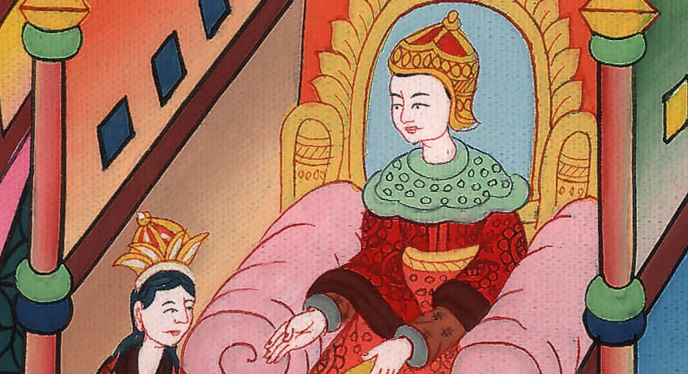 एस्तेर 5:3
4“If it pleases the king,” Esther replied, “may the king and Haman come today to the banquet I have prepared for the king.”
4 एस्तेर ने कहा, “यदि राजा को स्वीकार हो, तो आज हामान को साथ लेकर उस भोज में आए, जो मैंने राजा के लिये तैयार किया हैa।”
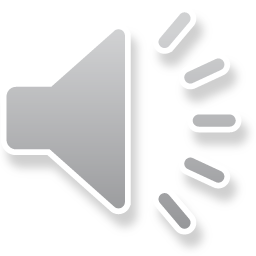 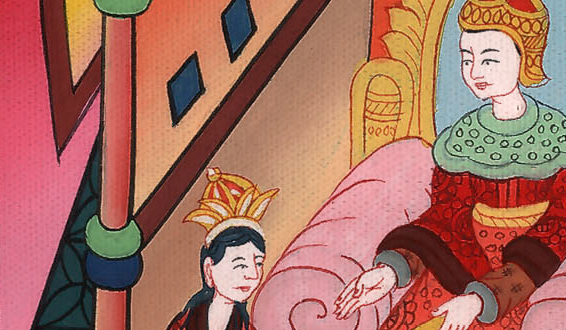 एस्तेर 5:4
5“Hurry,” commanded the king, “and bring Haman, so we can do as Esther has requested.”
So the king and Haman went to the banquet that Esther had prepared.
5 तब राजा ने आज्ञा दी, “हामान को तुरन्त ले आओ, कि एस्तेर का निमंत्रण ग्रहण किया जाए।” अतः राजा और हामान एस्तेर के तैयार किए हुए भोज में आए।
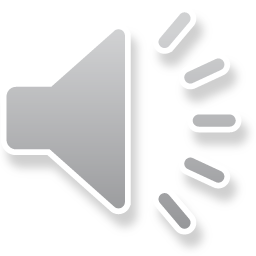 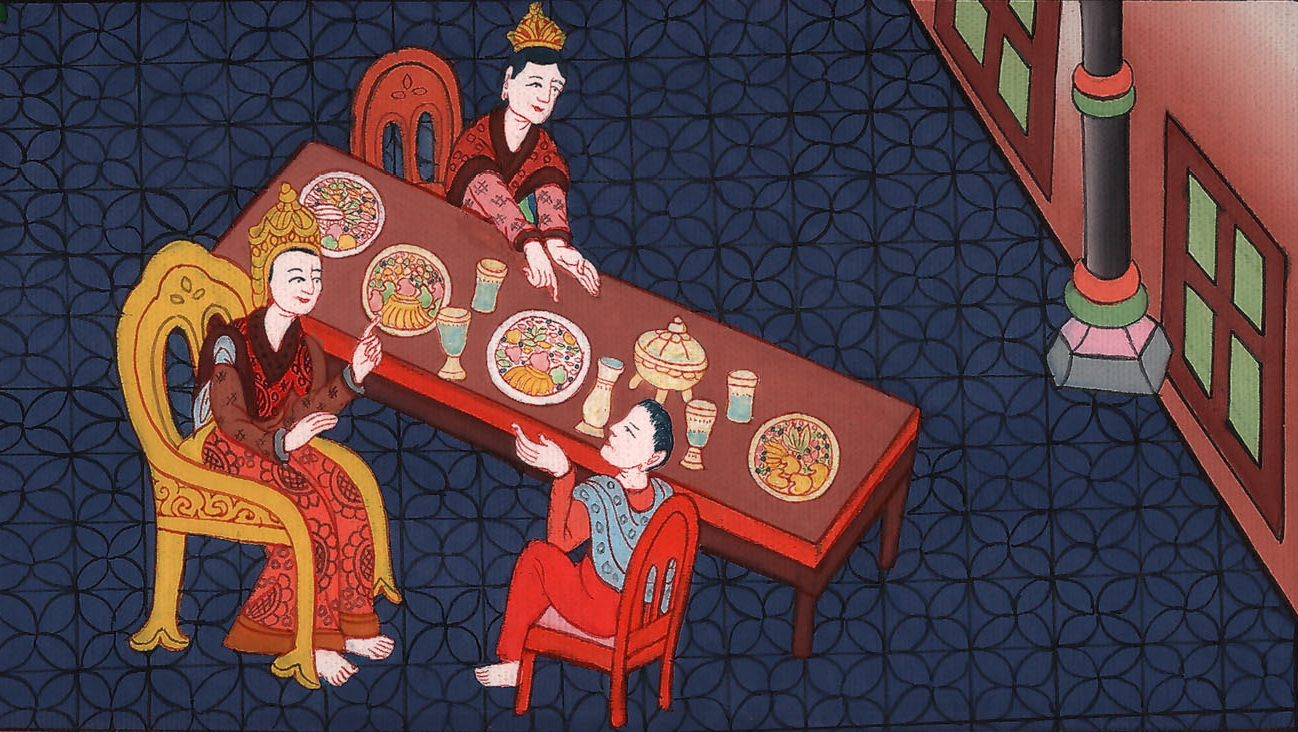 एस्तेर 5:5
6And as they drank their wine, the king said to Esther, “What is your petition? It will be given to you. What is your request? Even up to half the kingdom, it will be fulfilled.”
6 भोज के समय जब दाखमधु पिया जाता था, तब राजा ने एस्तेर से कहा, “तेरा क्या निवेदन है? वह पूरा किया जाएगा। और तू क्या माँगती है? माँग, और आधा राज्य तक तुझे दिया जाएगा।”
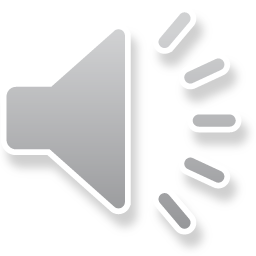 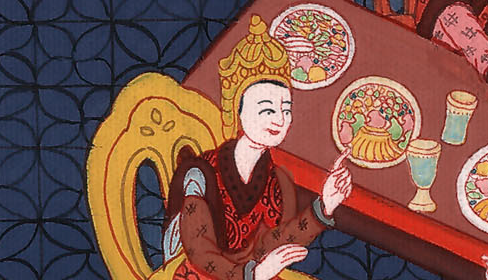 एस्तेर 5:6
7Esther replied, “This is my petition and my request: 8If I have found favor in the sight of the king, and if it pleases the king to grant my petition and fulfill my request, may the king and Haman come tomorrow to the banquet I will prepare for them. Then I will answer the king’s question.”
7 एस्तेर ने उत्तर दिया, “मेरा निवेदन और जो मैं माँगती हूँ वह यह है, 8 कि यदि राजा मुझ पर प्रसन्न है और मेरा निवेदन सुनना और जो वरदान मैं माँगू वही देना राजा को स्वीकार हो, तो राजा और हामान कल उस भोज में आएँ जिसे मैं उनके लिये करूँगी, और कल मैं राजा के इस वचन के अनुसार करूँगी।”
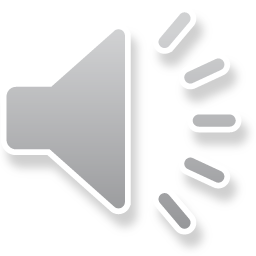 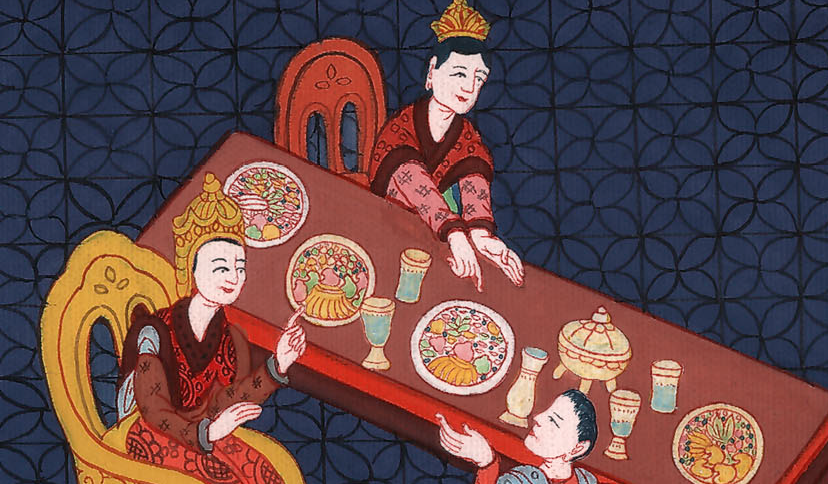 एस्तेर 5:7
9That day Haman went out full of joy and glad of heart. At the king’s gate, however, he saw Mordecai, who did not rise or tremble in fear at his presence. And Haman was filled with rage toward Mordecai.
9 उस दिन हामान आनन्दित और मन में प्रसन्न होकर बाहर गया। परन्तु जब उसने मोर्दकै को राजभवन के फाटक में देखा, कि वह उसके सामनेन तो खड़ा हुआ, और न हटाb, तब वह मोर्दकै के विरुद्ध क्रोध से भर गया।
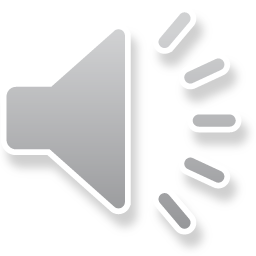 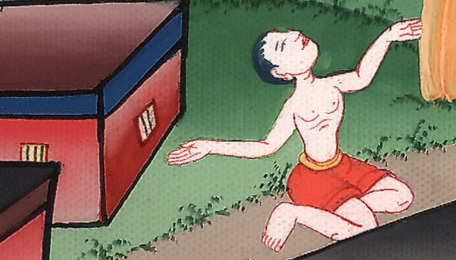 एस्तेर 5:9
10Nevertheless, Haman restrained himself and went home. And calling for his friends and his wife Zeresh,
10 तो भी वह अपने को रोककर अपने घर गया; और अपने मित्रों और अपनी स्त्री जेरेश को बुलवा भेजा।
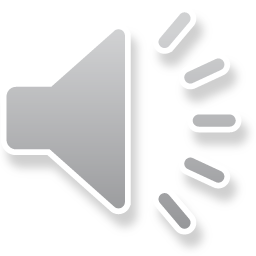 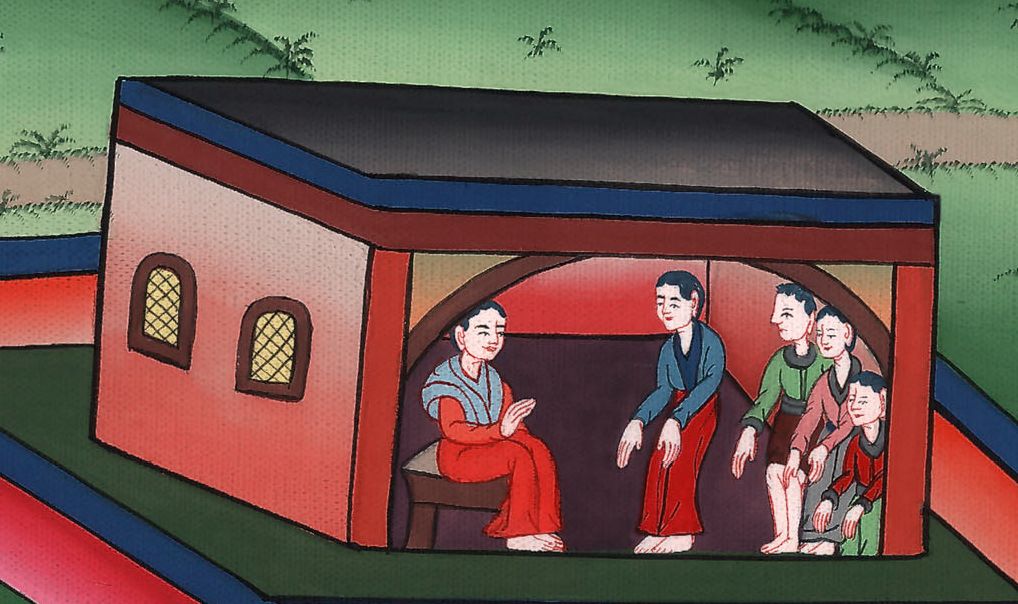 एस्तेर 5:10
11Haman recounted to them his glorious wealth, his many sons, and all the ways the king had honored and promoted him over the other officials and servants.
11 तब हामान ने, उनसे अपने धन का वैभव, और अपने बाल-बच्चों की बढ़ती और राजा ने उसको कैसे-कैसे बढ़ाया, और सब हाकिमों और अपने सब कर्मचारियों से ऊँचा पद दिया था, इन सब का वर्णन किया।
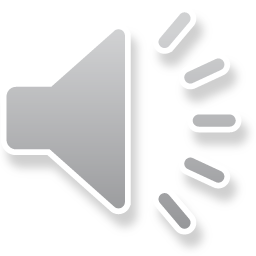 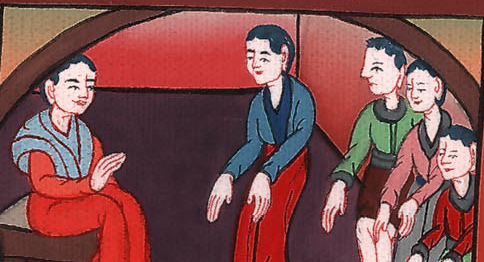 एस्तेर 5:11
12“What is more,” Haman added, “Queen Esther invited no one but me to join the king at the banquet she prepared, and I am invited back tomorrow along with the king.
12 हामान ने यह भी कहा, “एस्तेर रानी ने भी मुझे छोड़ और किसी को राजा के संग, अपने किए हुए भोज में आने न दिया; और कल के लिये भी राजा के संग उसने मुझी को नेवता दिया है।
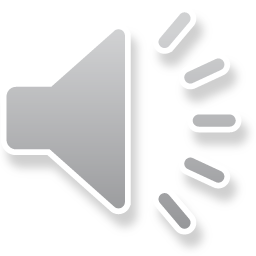 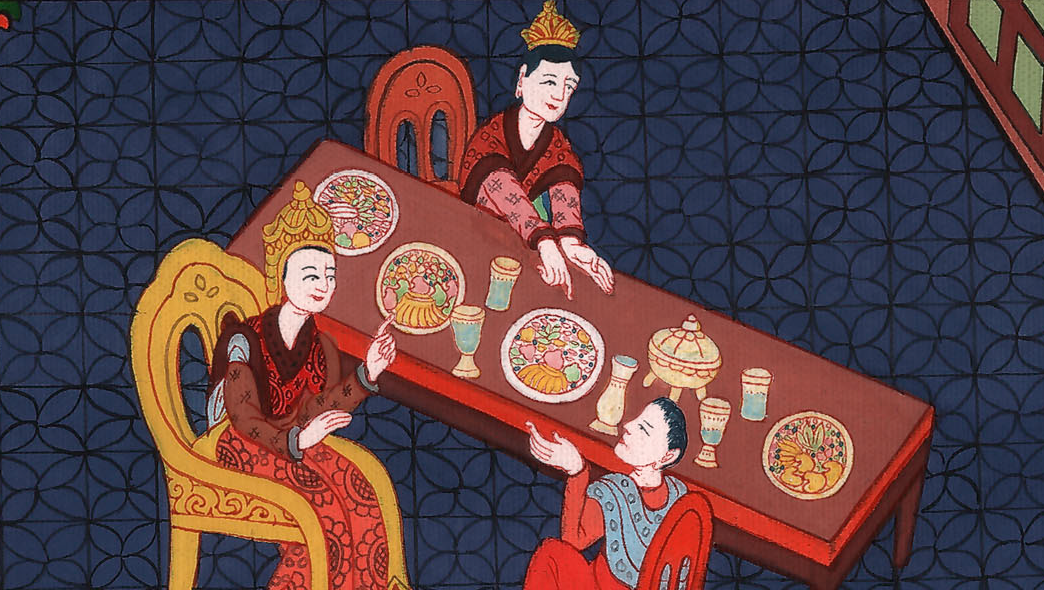 एस्तेर 5:12
13Yet none of this satisfies me as long as I see Mordecai the Jew sitting at the king’s gate.”
13 तो भी जब जब मुझे वह यहूदी मोर्दकै राजभवन के फाटक में बैठा हुआ दिखाई पड़ता है, तब-तब यह सब मेरी दृष्टि में व्यर्थ लगता है।”
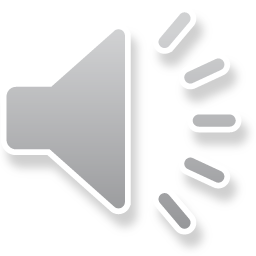 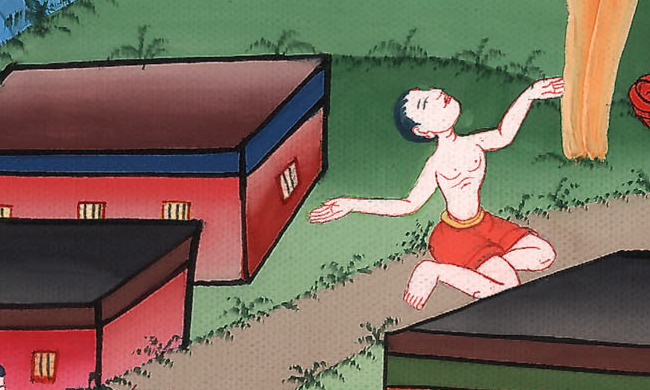 एस्तेर 5:13
14His wife Zeresh and all his friends told him, “Have them build a gallows fifty cubits high, and ask the king in the morning to have Mordecai hanged on it. Then go to the banquet with the king and enjoy yourself.”
The advice pleased Haman, and he had the gallows constructed.
14 उसकी पत्नी जेरेश और उसके सब मित्रों ने उससे कहा, “पचास हाथ ऊँचा फांसी का एक खम्भा बनाया जाए, और सवेरे को राजा से कहना, कि उस पर मोर्दकै लटका दिया जाए; तब राजा के संग आनन्द से भोज में जाना।” इस बात से प्रसन्न होकर हामान ने वैसा ही फांसी का एक खम्भा बनवाया।
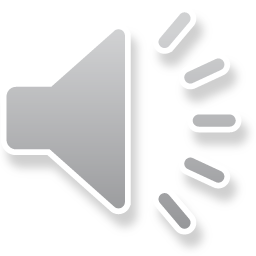 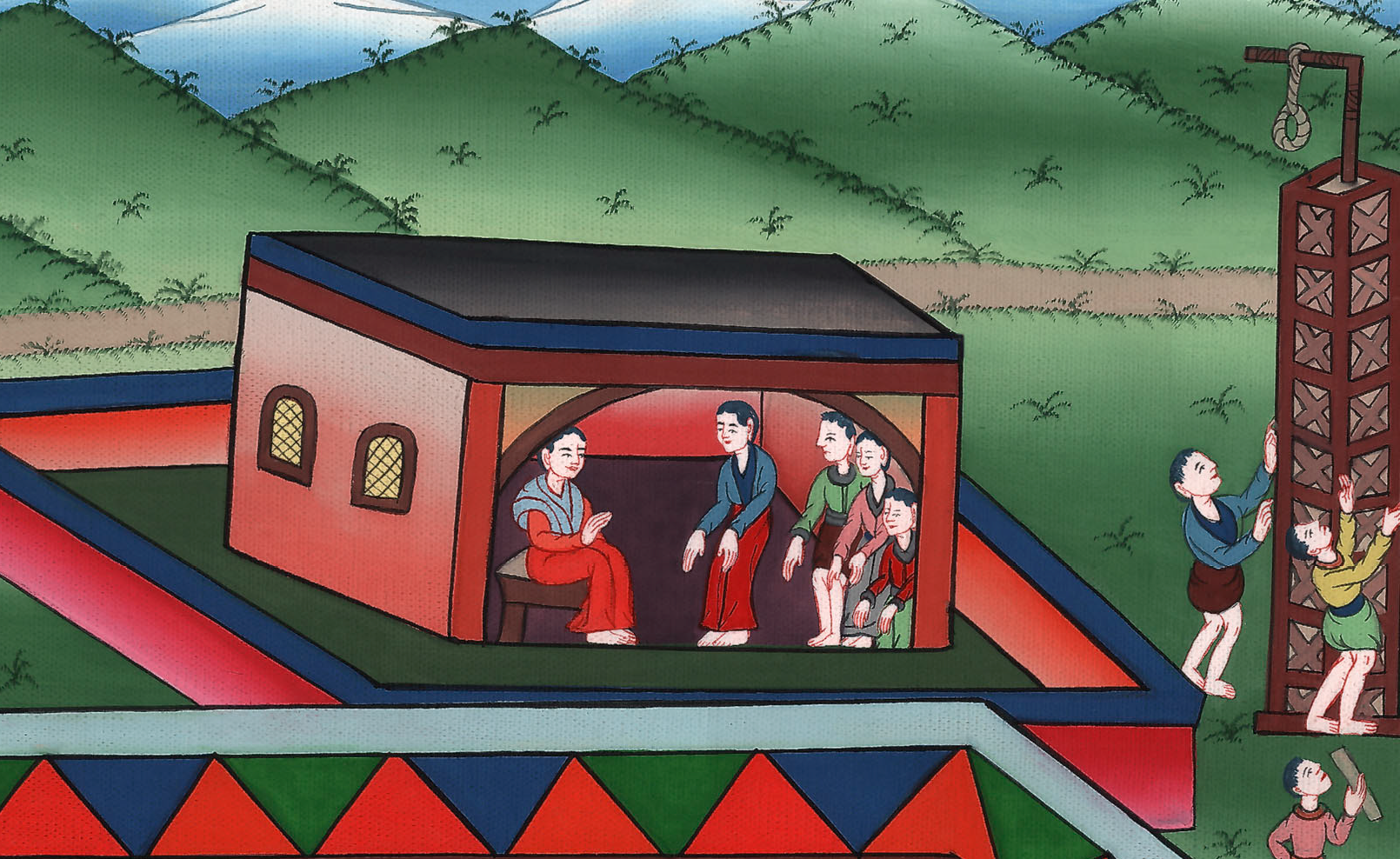 एस्तेर 5:14